Ghare MI, Lansky A
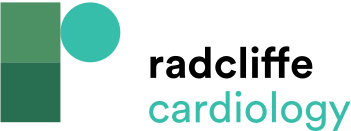 Figure 2: Stroke Rate Variation Among Several Studies: Mild, Moderate, and Severe Strokes
Citation: Interventional Cardiology Review 2018;13(1):27–32.
https://doi.org/10.15420/icr.2017:25:1
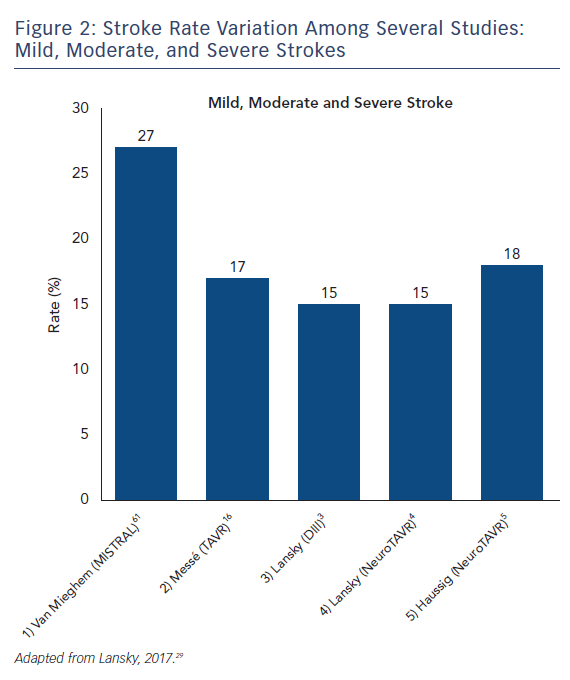